Фінансовий менеджмент
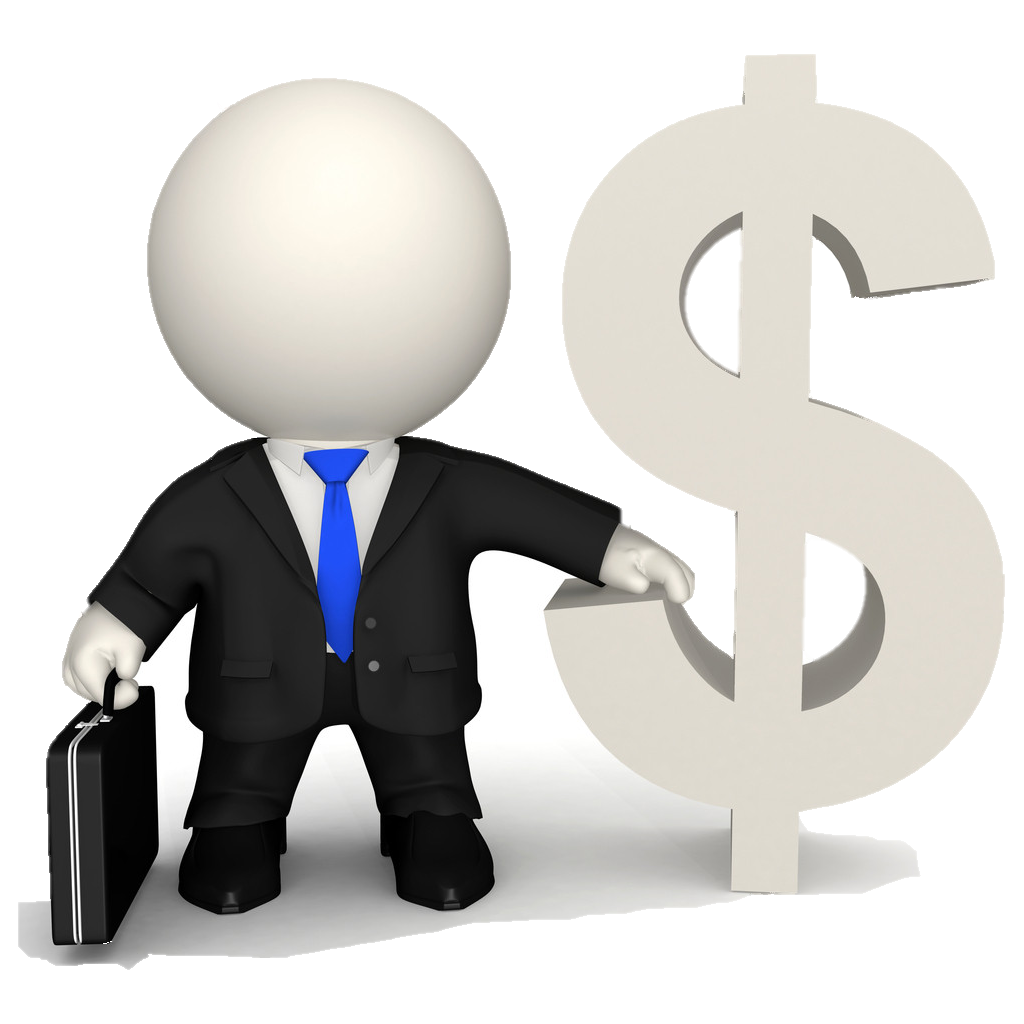 Мета курсу
розробка та використання максимально ефективних методів нейтралізації та мінімізації фінансових ризиків, механізму фінансової стабілізації підприємства
У результаті опанування дисципліни ви:
зможете ефективно використовувати інфструменти фінансового менеджемену для прийняття управлінських рішень
1
сформуєте навички управління грошовими потоками, прибутком, інвестиціями, активами
2
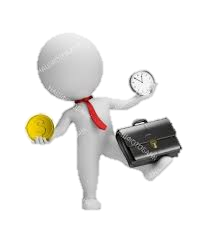 4
оволодієте методикою визначення вартості капіталу та з’ясування способів оптимізації його структури
розвинете навички самостійного аналізу фінансової інформаці
3
Основні теми курсу
Теоретичні та організаційні основи фінансового менеджменту
1
2
Система забезпечення фінансового менеджменту
Управління грошовими потоками на підприємстві
3
Визначення вартості грошей у часі та її використання у фінансових розрахунках
4
5
Управління прибутком
Основні теми курсу
6
Управління активами
7
Вартість і оптимізація структури капіталу
8
Управління  інвестиціми
Управління фінансовими ризиками. Методи оцінювання фінансових ризиків
9
Антикризове фінансове управління підприємством
10
Фахові компетентності
Здатність до ефективного використання та розвитку ресурсів організації.
1
Здатність обирати та використовувати сучасний інструментарій менеджменту
2
Здатність аналізувати й структурувати проблеми організації, приймати ефективні управлінські рішення та забезпечувати їх реалізацію
3
Здатність до управління організацією та її розвитком
4
Форма занять
01
Лекції, які відбуватимуться у вигляді презентацій із демонстрацією
актуальних матеріалів за темами курсу
02
Практичні заняття, на яких проводитимуться конкретні розрахунки та опрацьовуватимуться підходи до прийняття рішень фінансового характеру
Викладачка курсу 
«Фінансовий менеджмент»
ЗАХАРОВА 
Наталя Юріївна
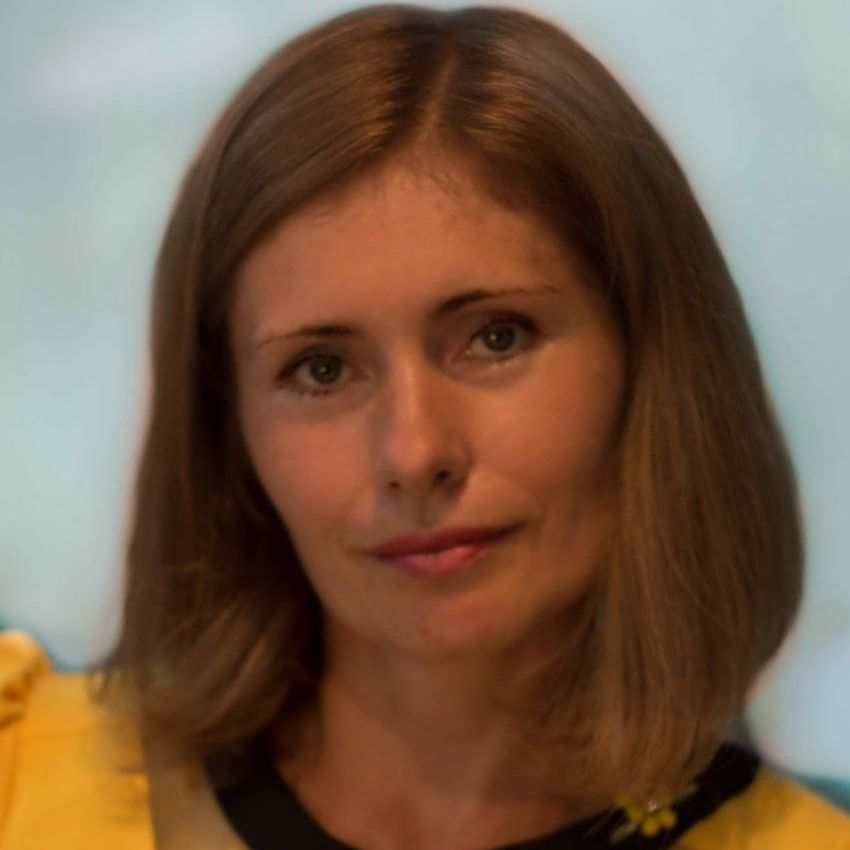 канд. екон. наук, доцент кафедри управління та адміністрування
Обирай фінансовий менеджмент!
Разом до мети!
05
04
STEP
03
STEP
02
STEP
01
STEP
STEP